TOÁN 4
Tập 2
Tuần 32
Bài 88: Biểu đồ cột - Tiết 2
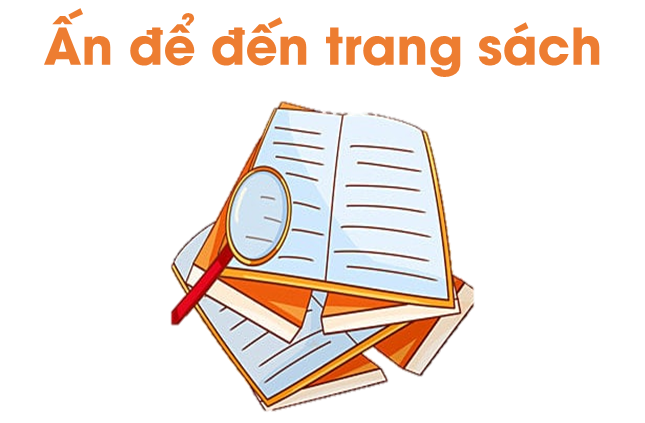 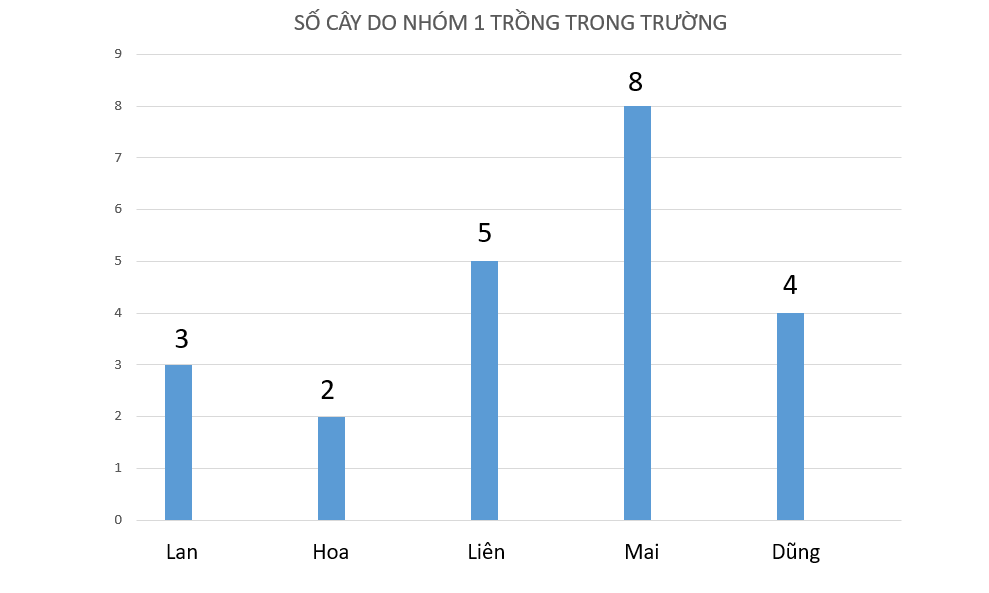 Quan sát biểu đồ cột sau và trả lời câu hỏi
Câu 1: Bạn nào trồng được nhiều cây nhất?
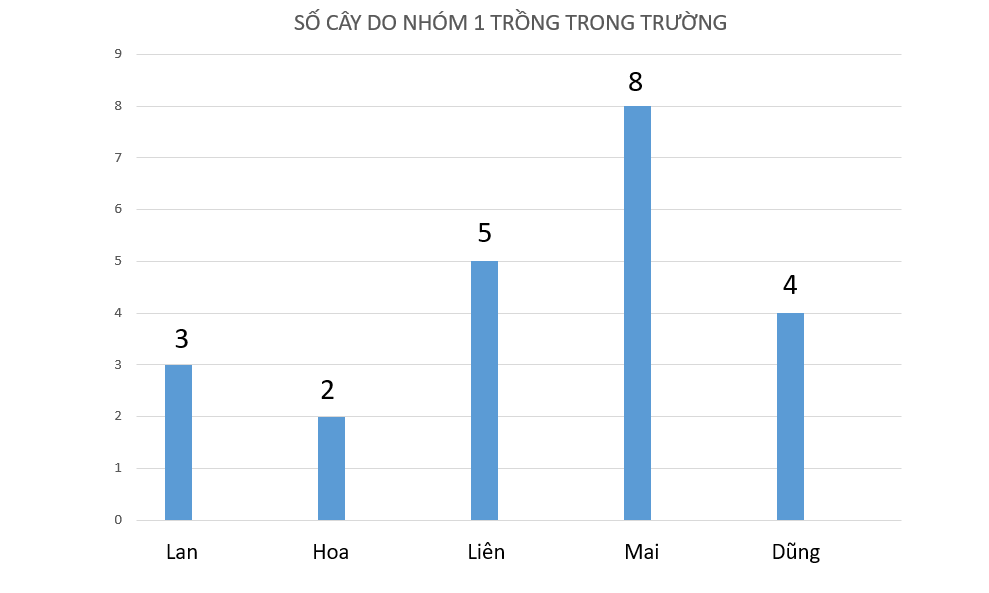 Câu 2: Bạn nào trồng ít cây nhất?
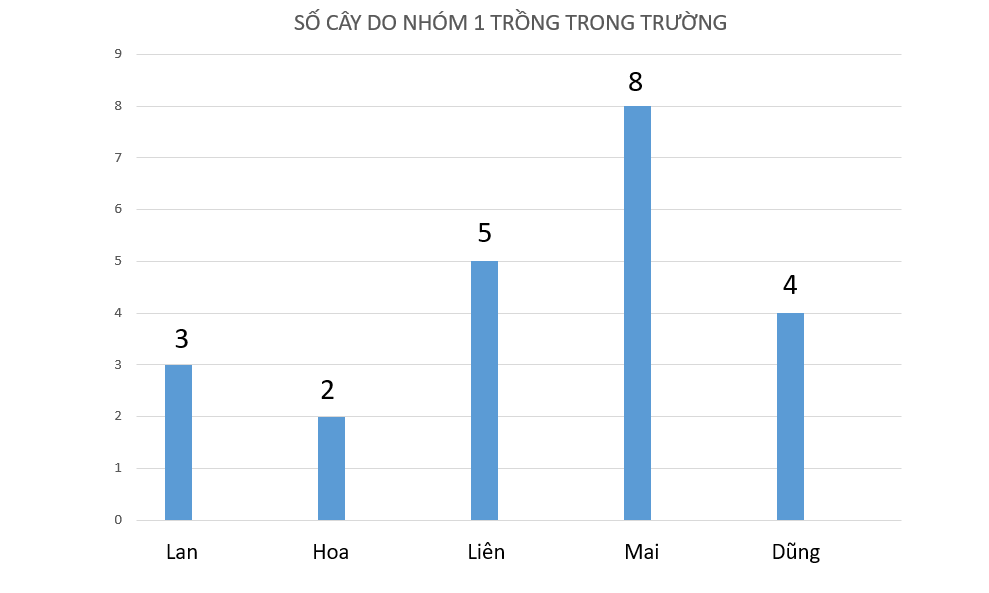 Câu 3: Bạn Liên trồng được bao nhiêu cây?
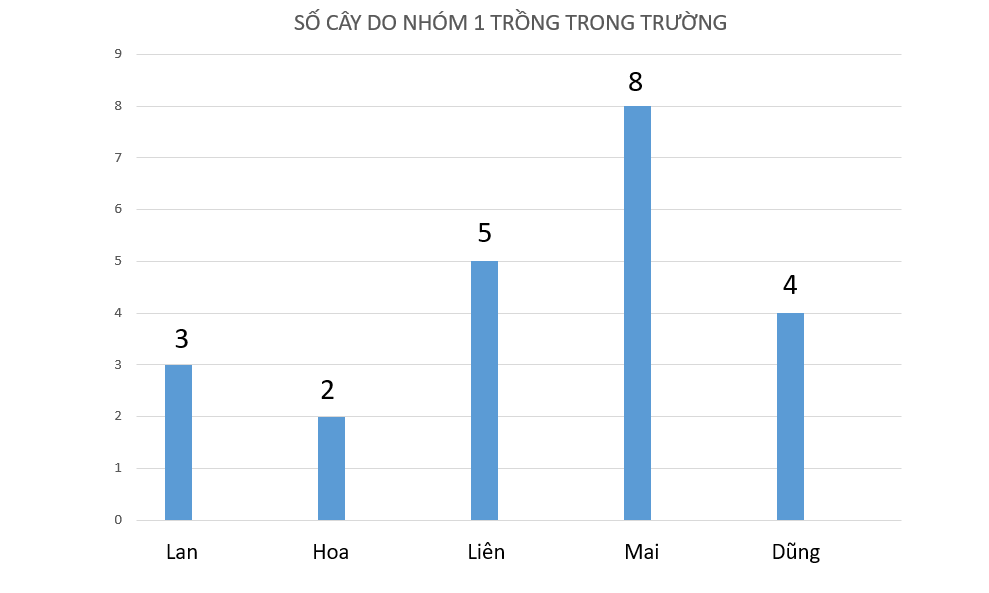 Câu 4: Bạn Mai trồng nhiều hơn bạn Dũng bao nhiêu cây?
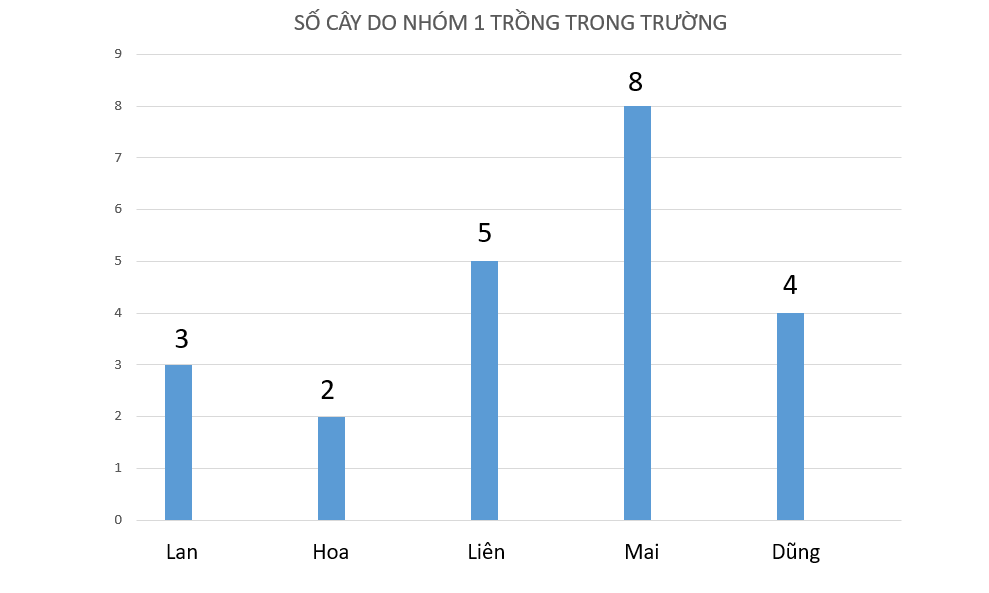 Câu 5: Bạn Lan và Hoa trồng được tổng cộng bao nhiêu cây ?
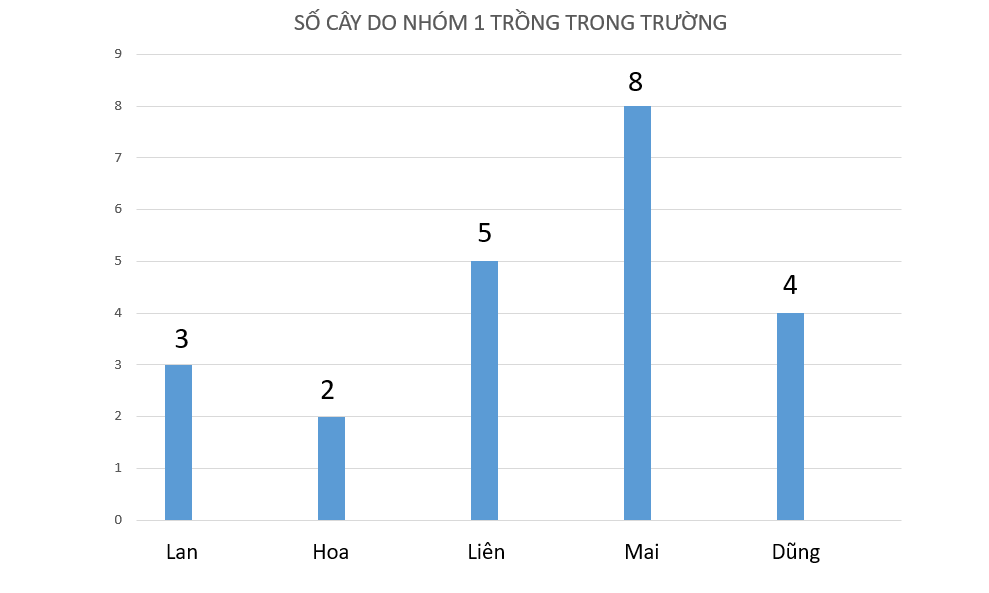 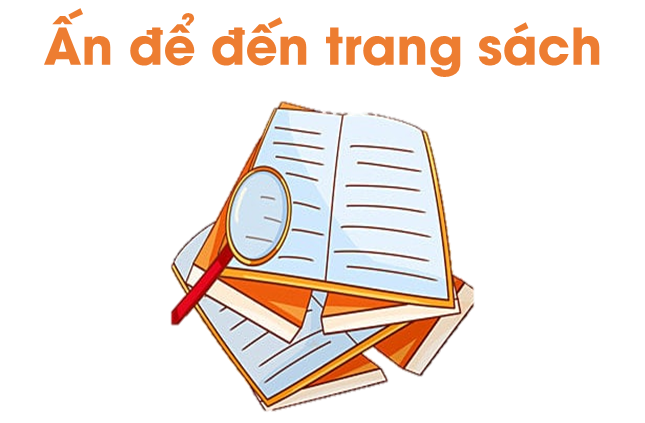 Quan sát biểu đồ sau rồi nói những thông tin em biết được từ biểu đồ:
04
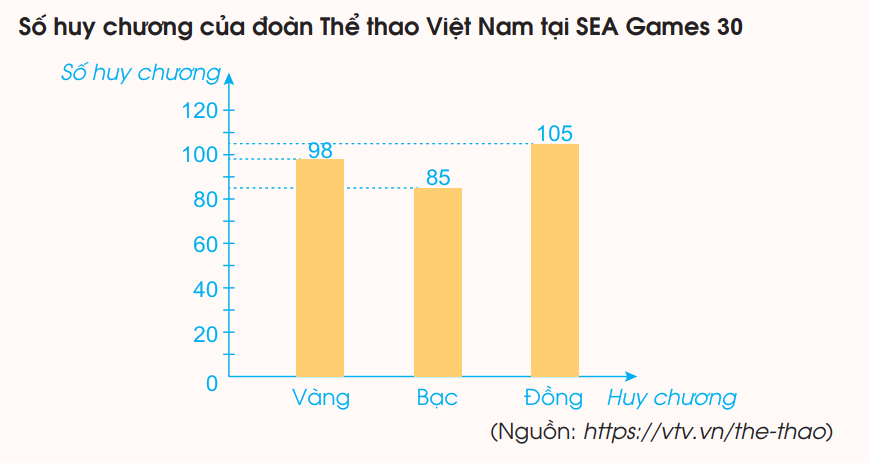 Biểu đồ này nói về điều gì ? 
Hàng ngang bên dưới cho biết gì? 
Cột số bên trái cho biết gì ?
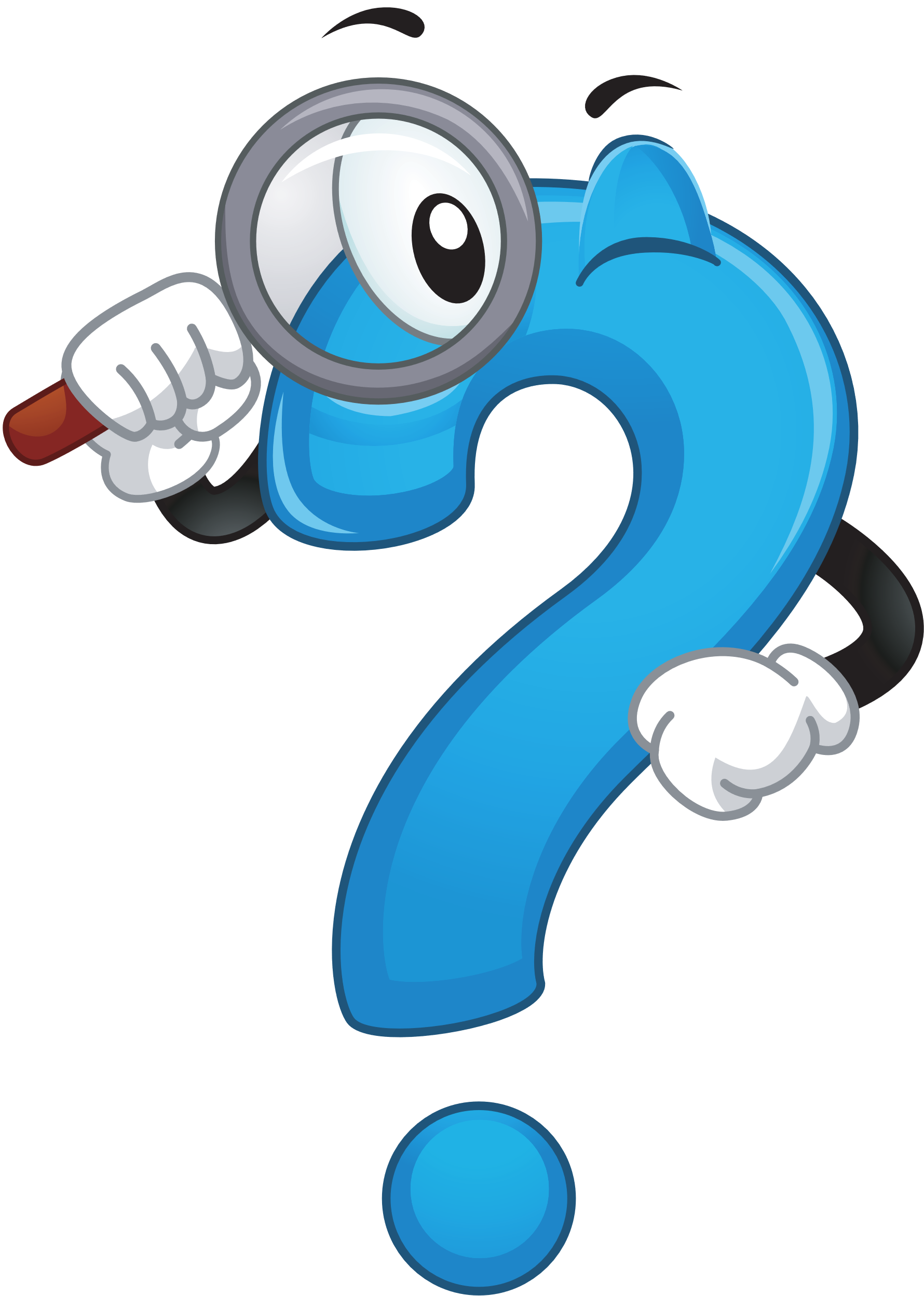 04
Thông tin từ biểu đồ
Biểu đồ cho biết Số huy chương của đoàn thể thao Việt Nam tại SEA Game 30.
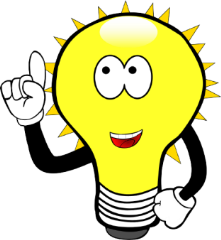 Huy chương đồng: 105
Huy chương bạc: 85
Huy chương vàng: 98
04
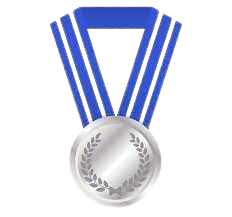 Huy chương nhiều nhất: huy chương đồng;
 Huy chương ít nhất: huy chương bạc.
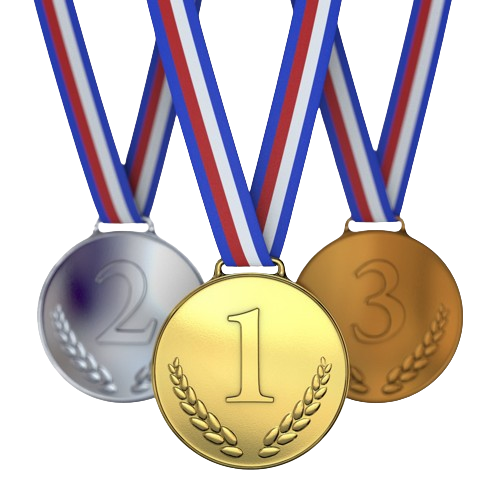 Số huy chương vàng nhiều hơn số huy chương bạc: 98 – 85 = 13 (huy chương)
Số huy chương vàng ít hơn số huy chương đồng: 105 – 98 = 7 (huy chương)
Tổng số huy chương cả đoàn thể thao Việt Nam đạt được tại SEA Game 30 là: 98 + 85 +105 = 288 (huy chương)
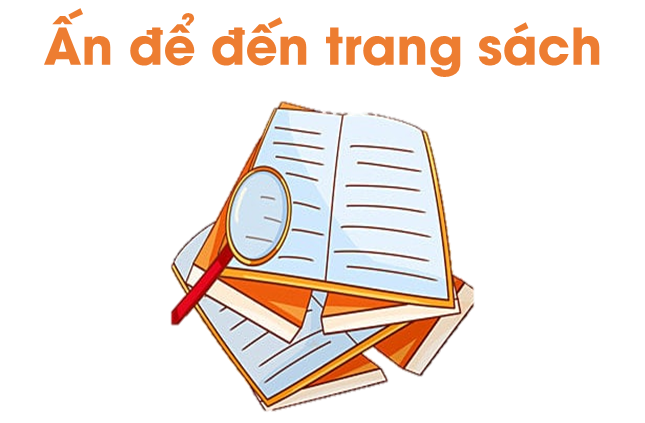 Một cơ sở sản xuất miến dong trong 4 tháng đầu năm đã sản xuất được lượng miến dong như sau:
05
Tháng 1: 5 tấn
Tháng 2: 4 tấn
Tháng 3: 6 tấn
Tháng 4: 5 tấn
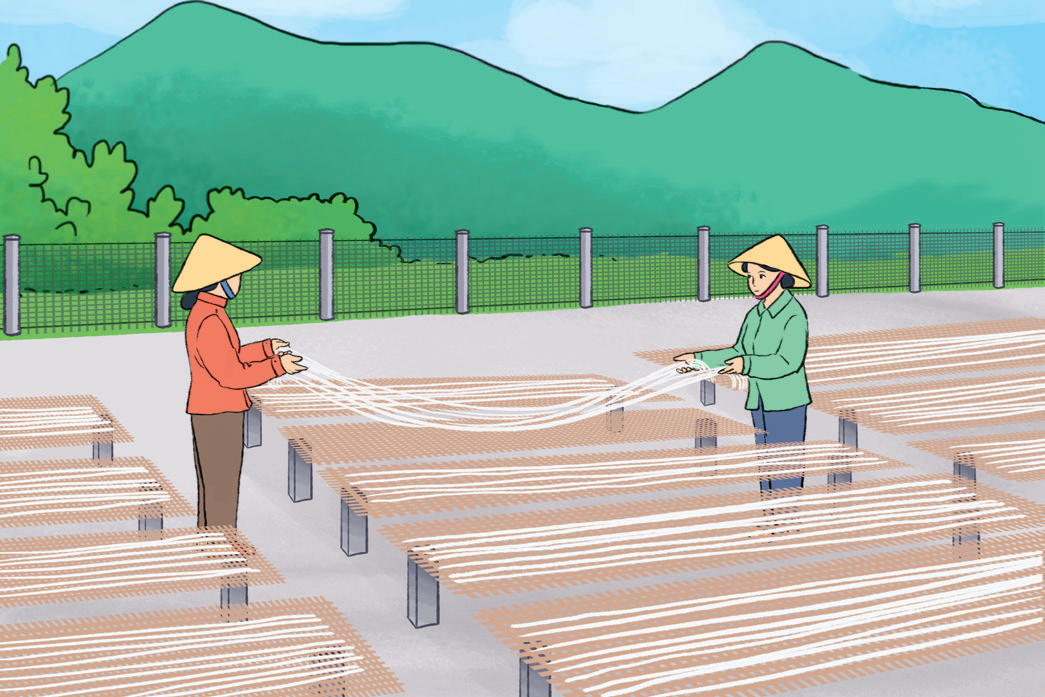 05
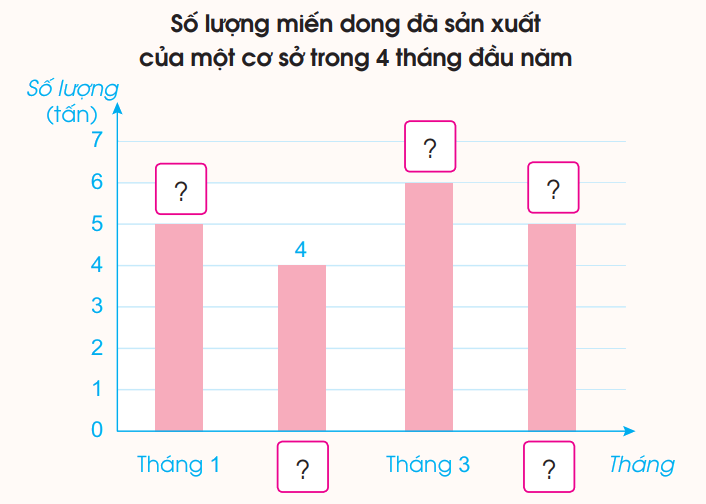 a) Hoàn thiện biểu đồ sau:
6
5
5
Tháng 2
Tháng 4
05
b) Trả lời câu hỏi:
- Lượng miến dong cơ sở đó sản xuất được trong 4 tháng là bao nhiêu tấn?
- Trung bình, mỗi tháng cơ sở đó sản xuất được bao nhiêu tấn miến dong?
- Nếu cứ sản xuất với lượng trung bình như 4 tháng đầu năm thì cả năm cơ sở đó sản xuất được bao nhiêu tấn miến dong?
Trả lời
05
Trả lời
Qua bài học hôm nay, em học thêm được điều gì?
+ Đọc và mô tả được các số liệu ở dạng biểu đồ cột.
+ Biết phân tích số liệu cho trên biểu đồ cột.
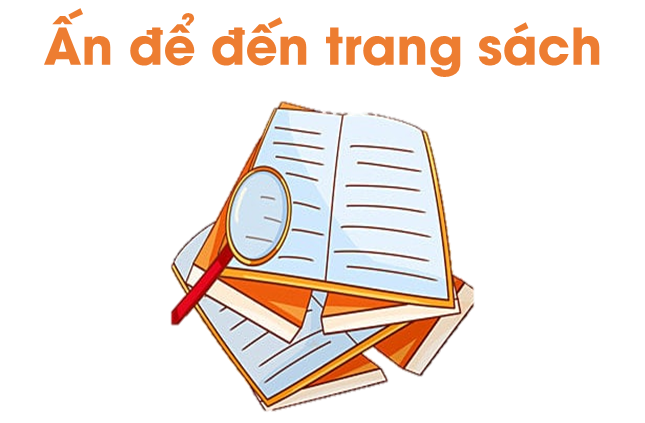 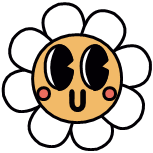 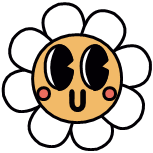 Hoàn thành bài tập trong VBT
Ôn tập kiến thức đã học
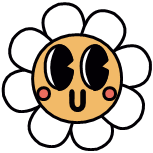 Đọc và chuẩn bị trước
Bài 89: Kiểm đếm số lần xuất hiện của một sự kiện
Để kết nối cộng đồng giáo viên và nhận thêm nhiều tài liệu giảng dạy, 
mời quý thầy cô tham gia Group Facebook
theo đường link:
Hoc10 – Đồng hành cùng giáo viên tiểu học
Hoặc truy cập qua QR code
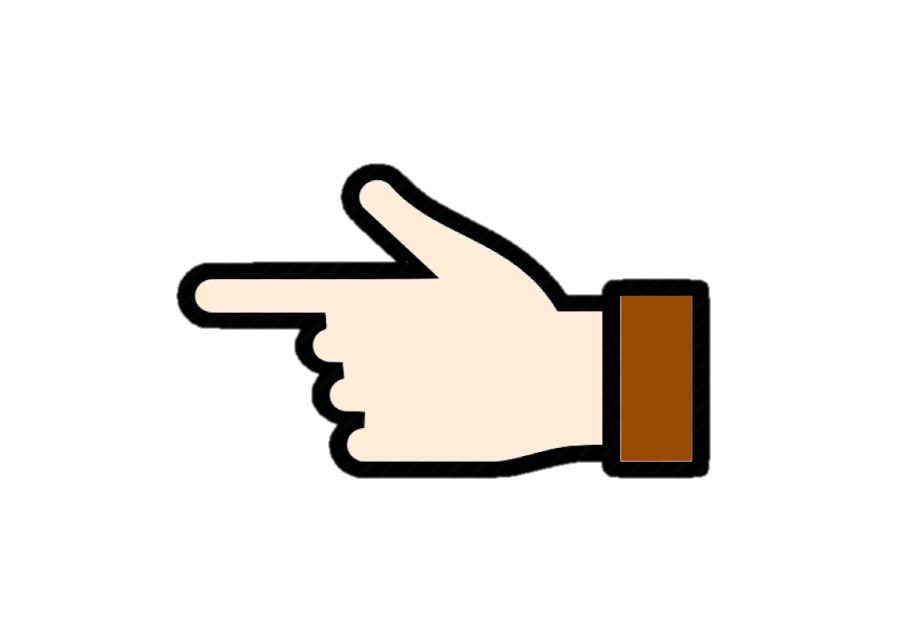 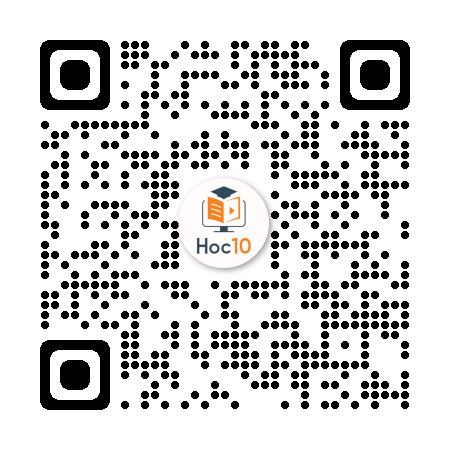